Γνωρίζω τα σχήματα
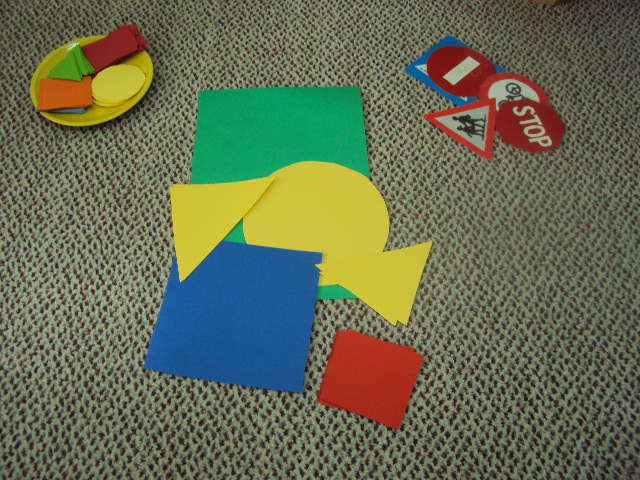 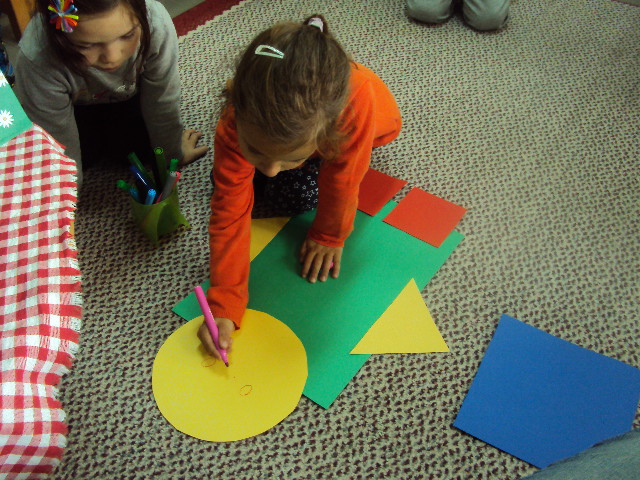 Κατασκευές με  σχήματα
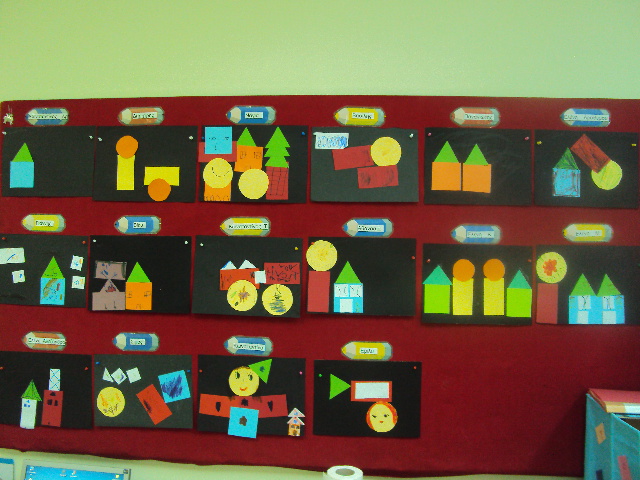 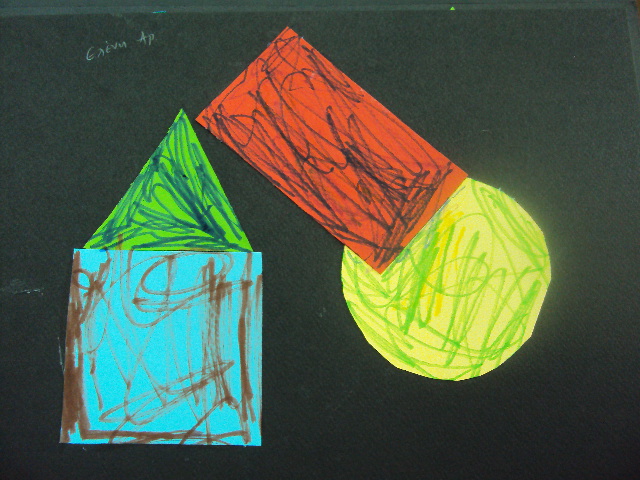 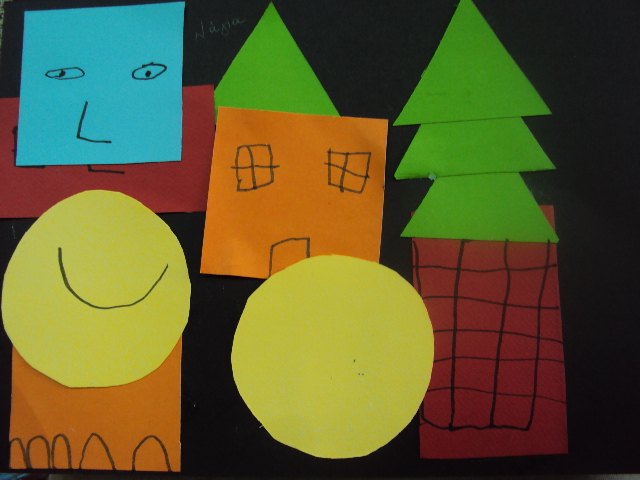 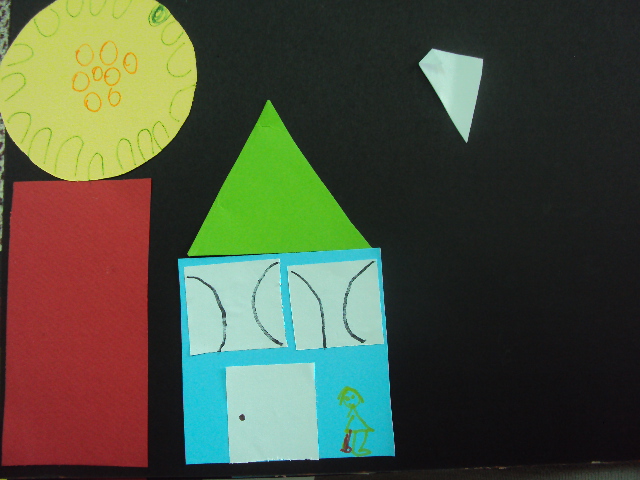 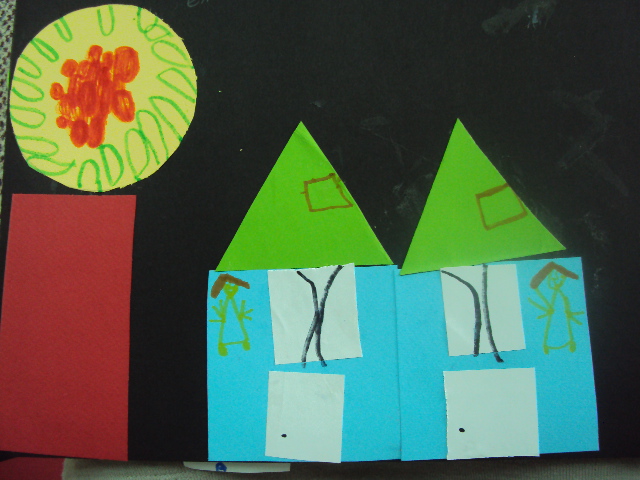 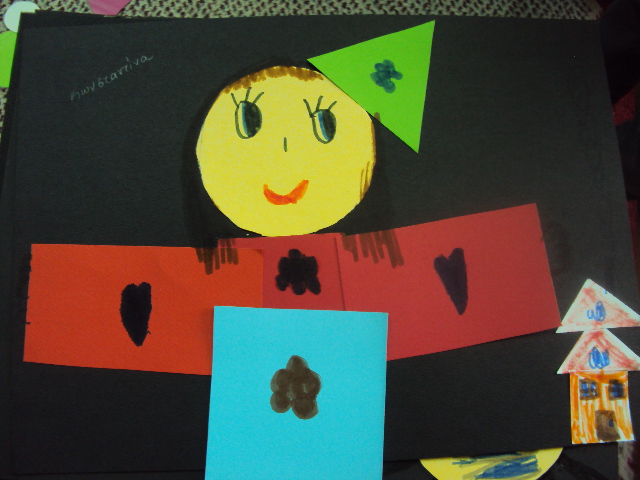 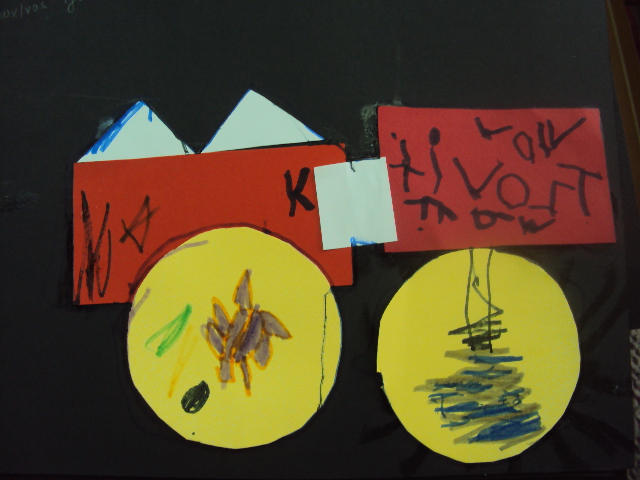 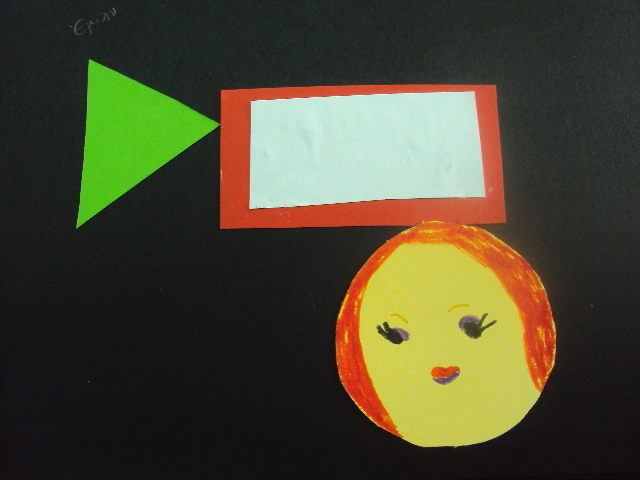 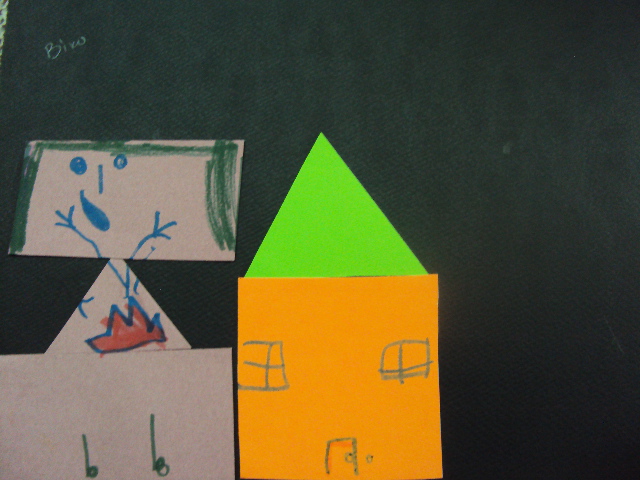 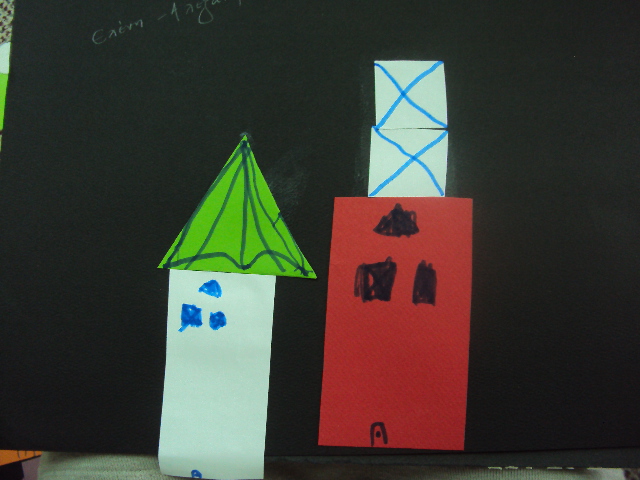